Contratos
Área Académica: Licenciatura en Ingeniería Industrial

Profesor(a): Dra. Yolanda Juárez López

Periodo: Enero – junio 2016
Desarrollo del tema
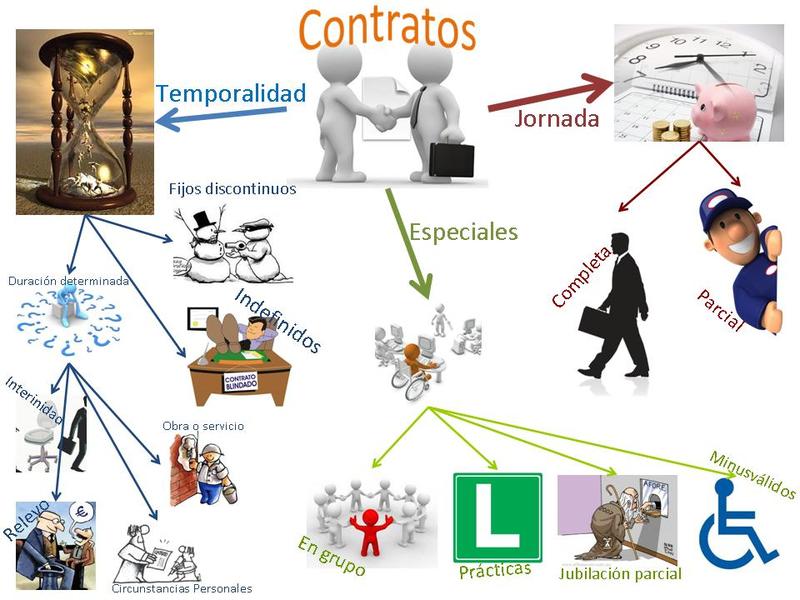